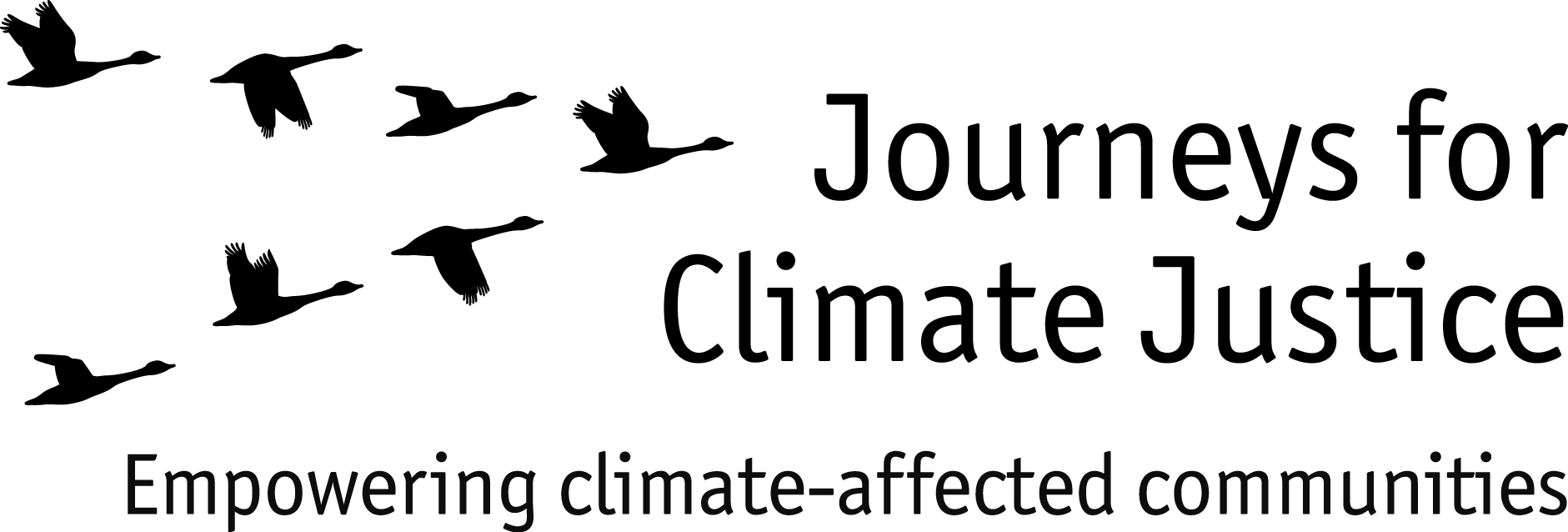 Engaging with climate change by connecting with AsiaSound impossible - well here's how Jim CrosthwaiteHelen Dobbyn, Jack Schmidt, Holly Dillabough, Chris Leslie, Kaz Donkers
www.jcj.org.au
Pressures to disengage

I’m sick of always opposing

It’s global

I may as well fly, everyone else does

We’re alone, and it is a slog
Our approach

Grassroots initiatives can nourish the spirit

Let us build links & work with particular people in Asia

If you fly, help fund catalysts for change

Visit activists in regional Victoria, and go bush walking too
JCJ since 2011 launch
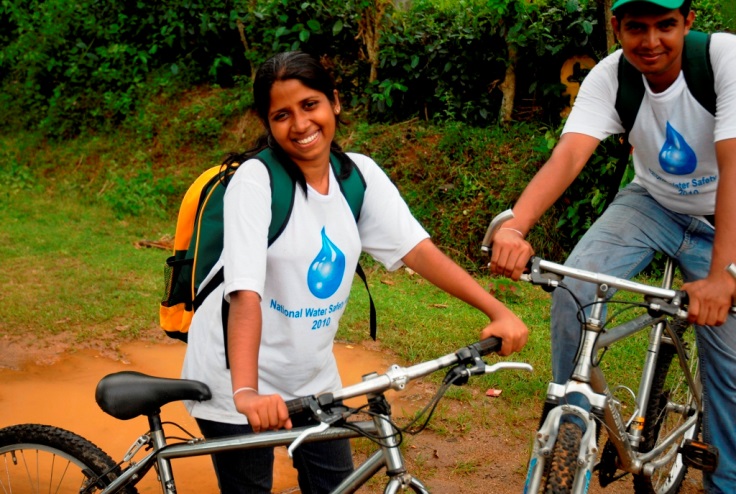 Balance our carbon use
Youth climate leadership
$11,000 to 12 day Kelani River Journey in Sri Lanka – 21 youth
$1,000 to BGreen Conferences in Bangaldesh – 100+ youth
$5,000 to 10 day Paapedi Bike Journey in Sri Lanka – 20+ youth
“We aim to address the inequitable impacts of climate change, which often fall on communities that have contributed the least to the problem and have the least resources to cope with them”
Outcomes

17+ of the 50 youth on both Journeys are still active
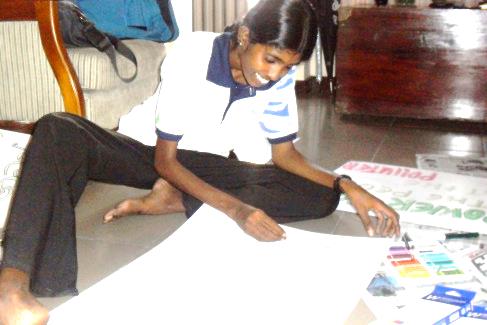 Gayani – participant Kelani River Journey
Ran two environmental workshops in home-town
Became a leader for the 2013 Papeedi bike journey

Now a full-time archeologist

Promoting environmental activities at work - not part of her job – tree planting, establishing a plant nursery, reducing garbage, and stopping burning of plastics.
Responding to     Asian energy demand
Renewables instead
Push demand reduction
Counter Australian coal promotion


JCJ proposal 
link technical experts
create debate
empower ordinary people to act

Australia and Asia – let’s go for 100% renewables!
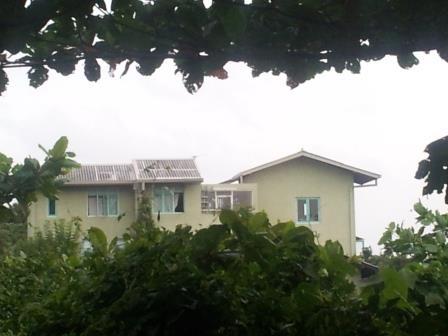 Eco-friendly house in Colombo
Our  project Asia and Australia for 100% renewables
Who – Steven Bygrave, CEO of BZE
Where – Sri Lanka
When – August 2015

Cost - $3,340
Later expand to other countries
What $3,340 will achieve
4 sustainability conferences in Colombo, Kandy, Galle and Anuradhapura
Meetings with engineers, government officials, academics, NGOs, and industry leaders

Extensive media coverage

Links with enthusiastic environmentalists
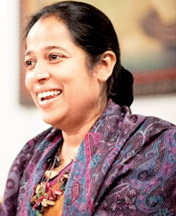 How
In-country organising 

Kanchana Weerakoon, Founder Eco-Friendly Volunteers (www.eco-v.org) 
Proven track record
Kelani River Journey 2011
Paapedi Bike Journey 2013
Youth meetup 2015
Mentor to youth in Sri Lanka & Bangladesh
Technical expertise and communications

Steven Bygrave, CEO Beyond Zero Emissions (www.bze.org.au)
excellent communicator
knowledgeable in economy-wide alternatives to coal
knowledgeable about community-based renewable energy.
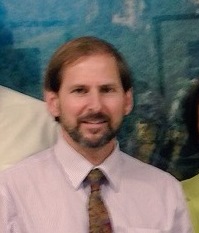 Call for action
A little goes a long way
$720 already pledged
Target $3,340


Budget 
Australia – airfare ~$1,500,       other $195
Sri Lanka – accomm/food $462, travel $411, venues/catering $923
Contingency - $200
Please support
Give us your pledge today

Endorsed by
Cam Walker – FOE
Charlotte Wood – 350.org
Steven Bygrave – BZE
Carol Ride - DCAN
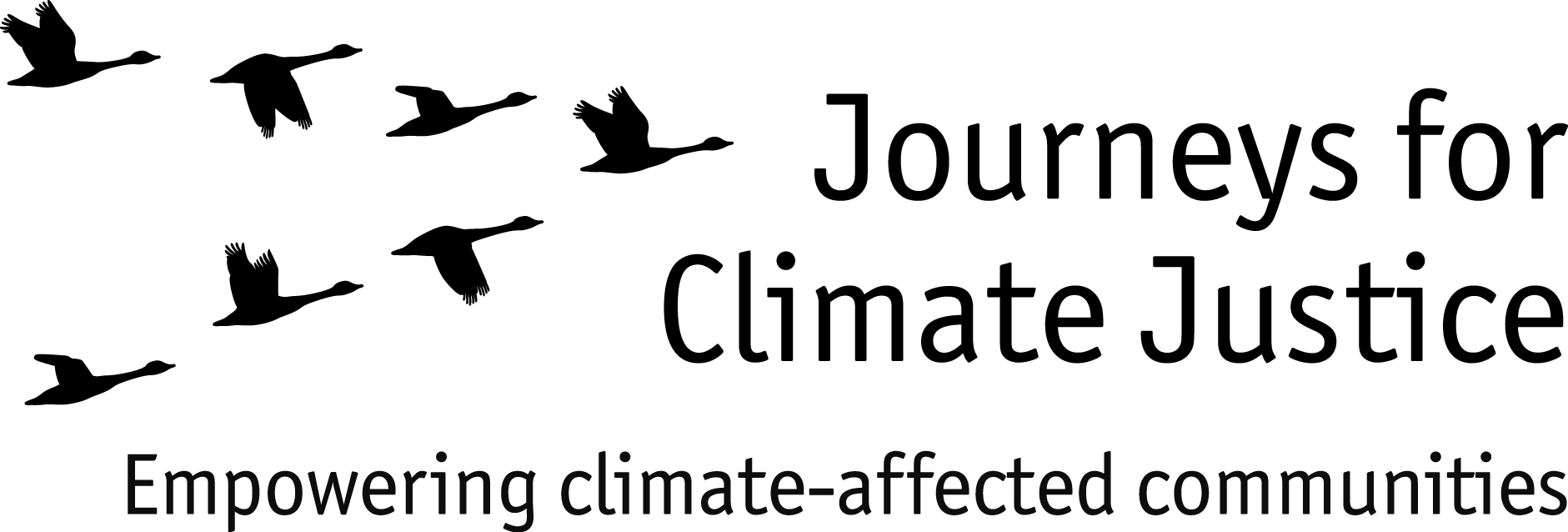 Contribute to the project at  www.jcj.org.au/donate

More information and full project details 
Visit www.jcj.org.au
Contact Jim Crosthwaite 0488 956 506   jimxwaite@pacific.net.au

Follow us 
www.facebook.com/journeysforclimatejustice
https://twitter.com/JourneysClimJus